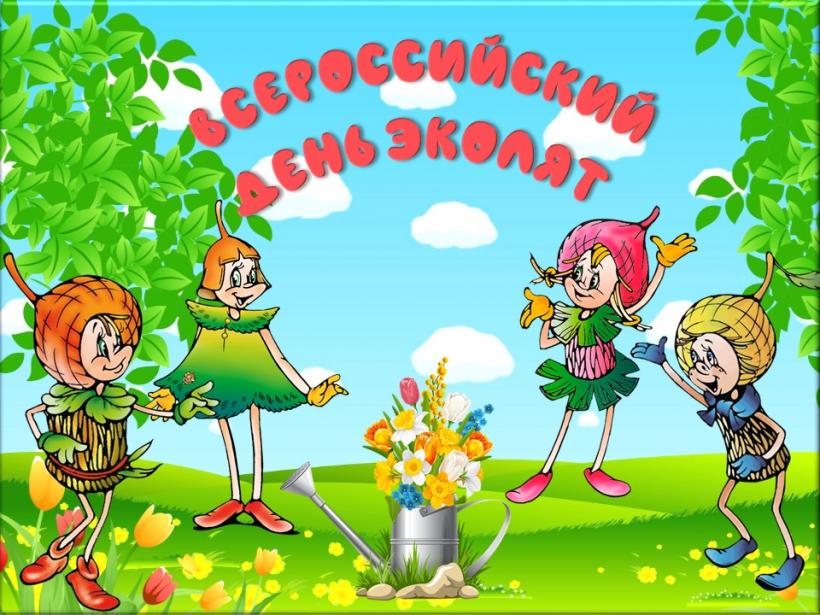 МБДОУ Ара-Алцагатский детский сад «Наран»
МБДОУ Ара-Алцагатский детский сад «Наран»
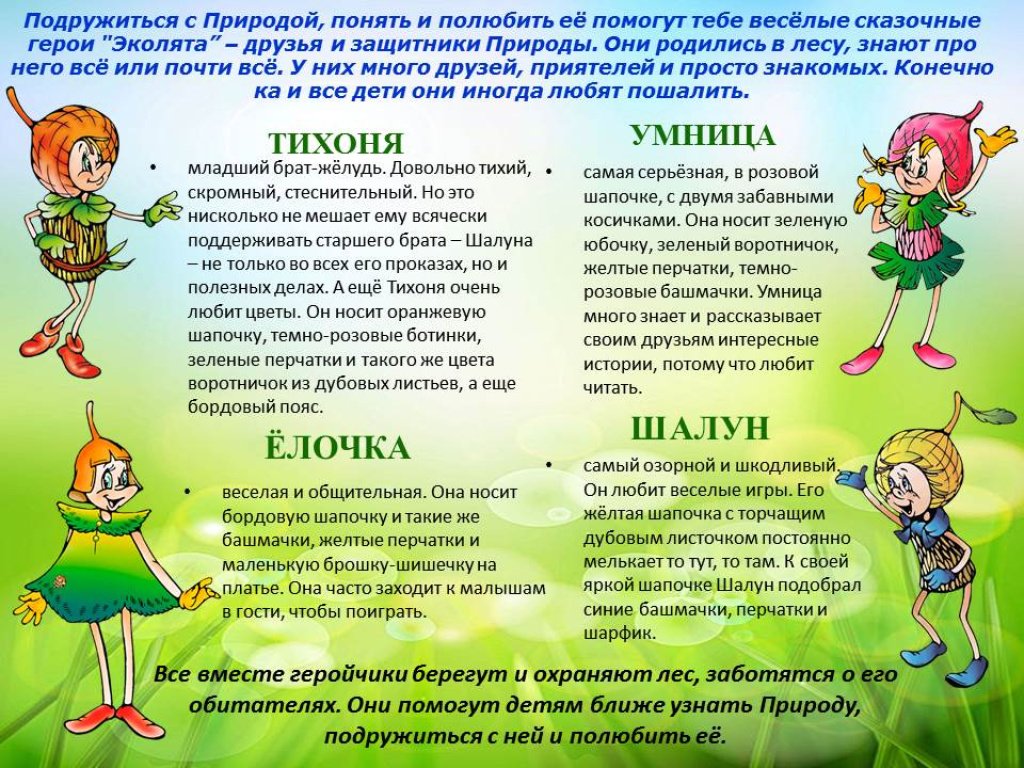 В МБДОУ «Ара-Алцагатский детский сад «Наран» провели тематическое занятие «Эколята», где дети познакомились с  веселыми сказочными героями «Эколятами» – друзьями и защитниками природы.
Дети с удовольствием познакомились с «Эколятами», отгадывали загадки о природе, отвечали на вопросы викторины, слушали рассказы, стихи о защите природы, и нарисовали эколят.
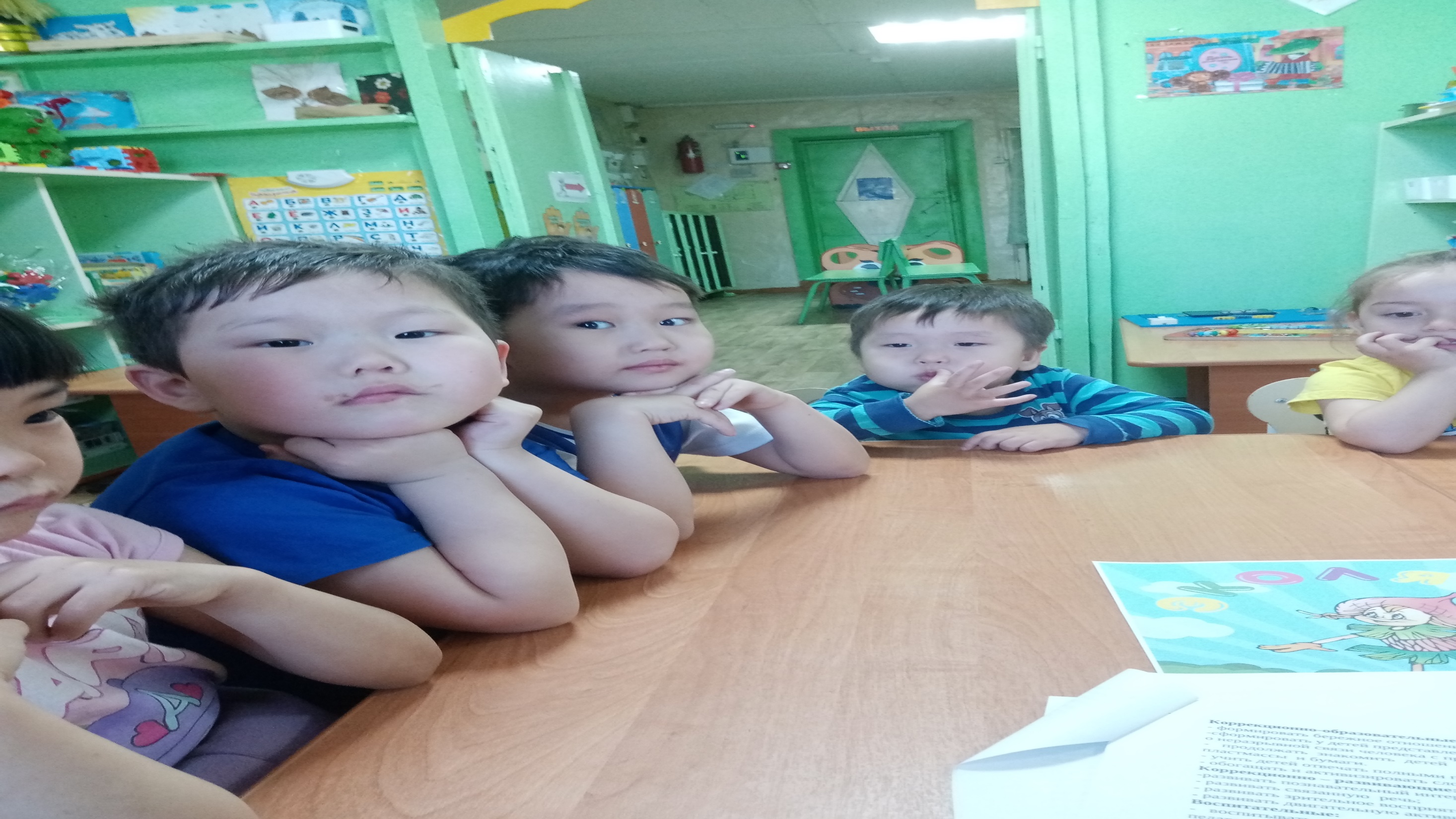 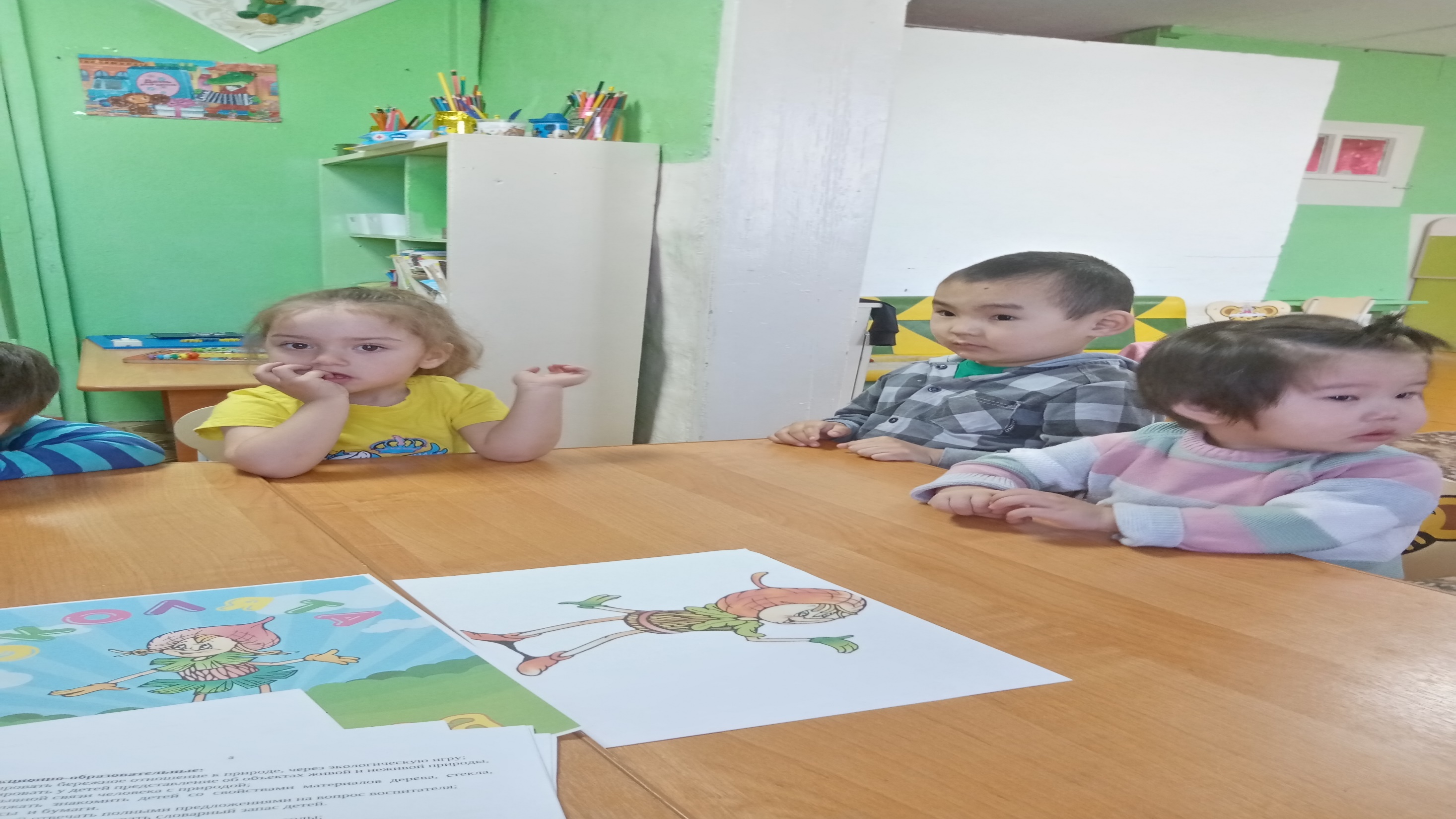 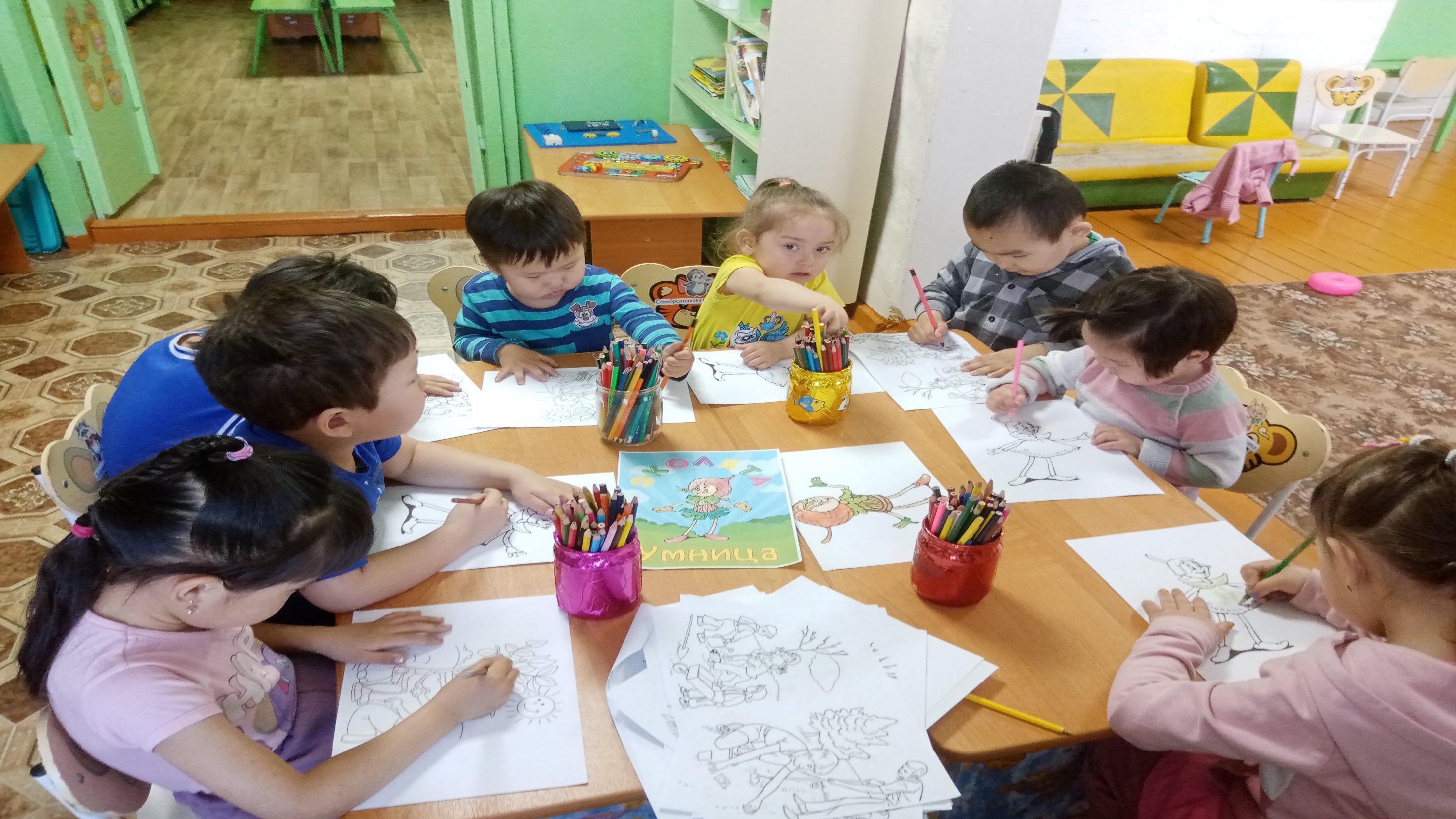 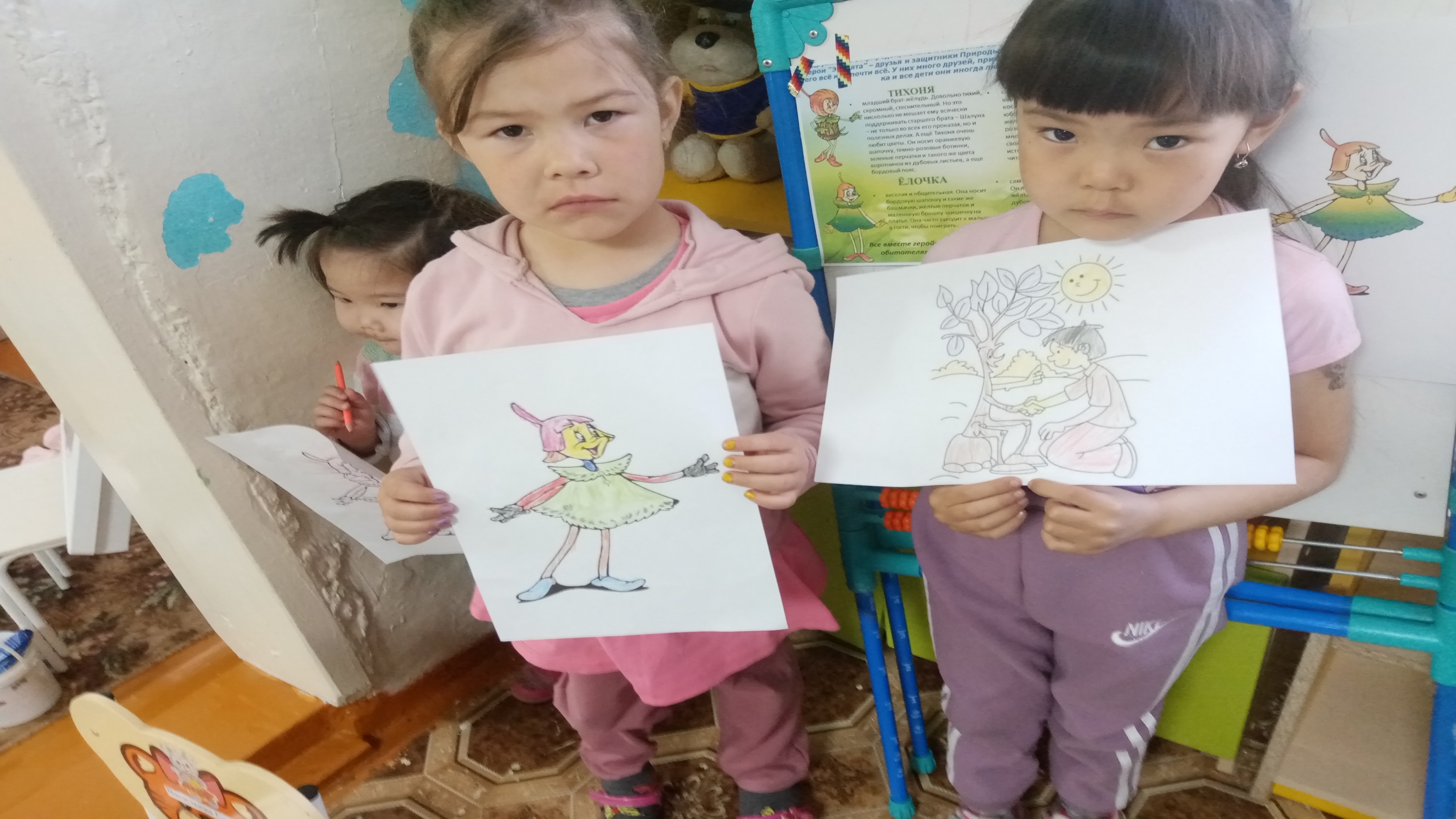 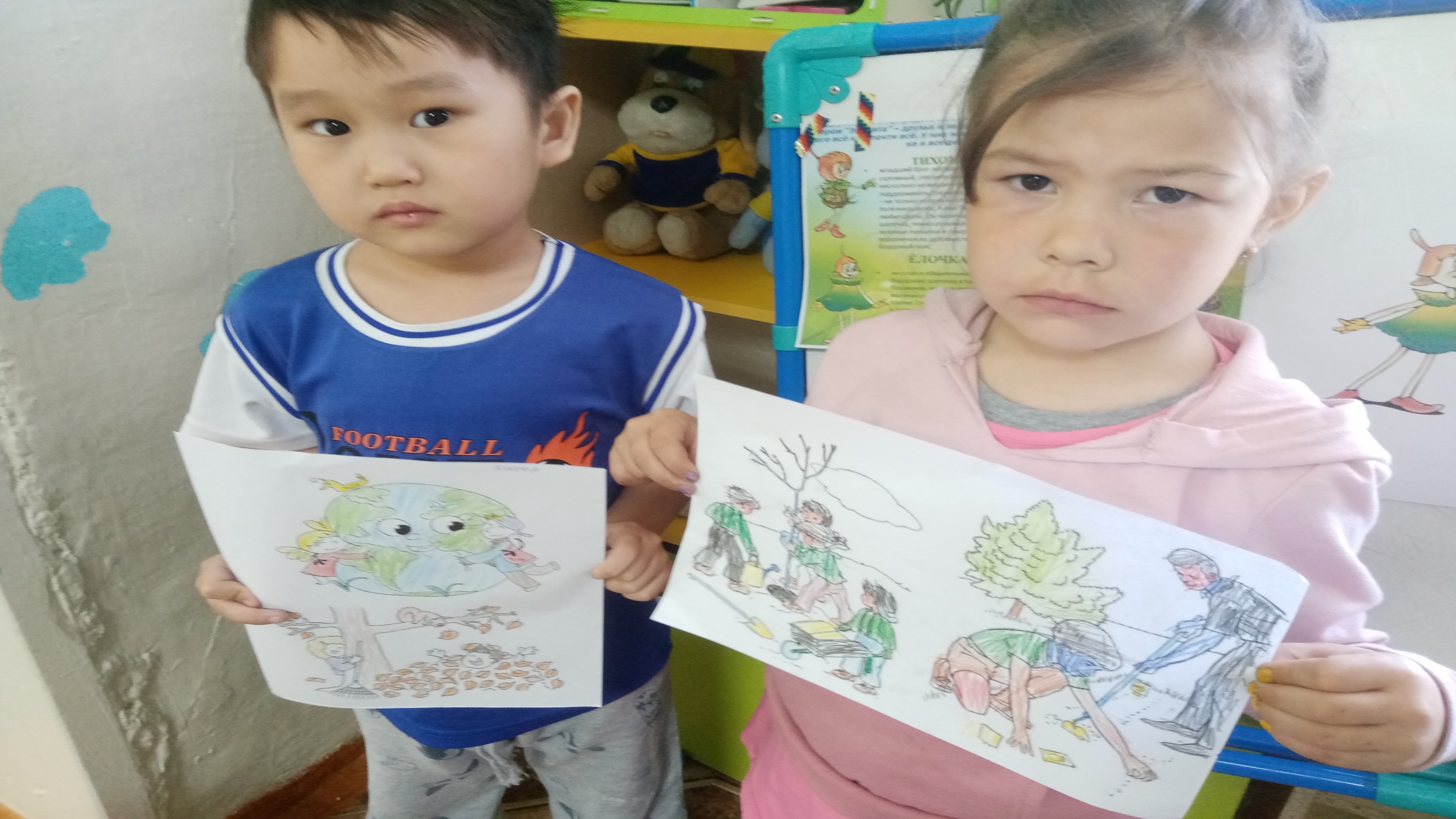 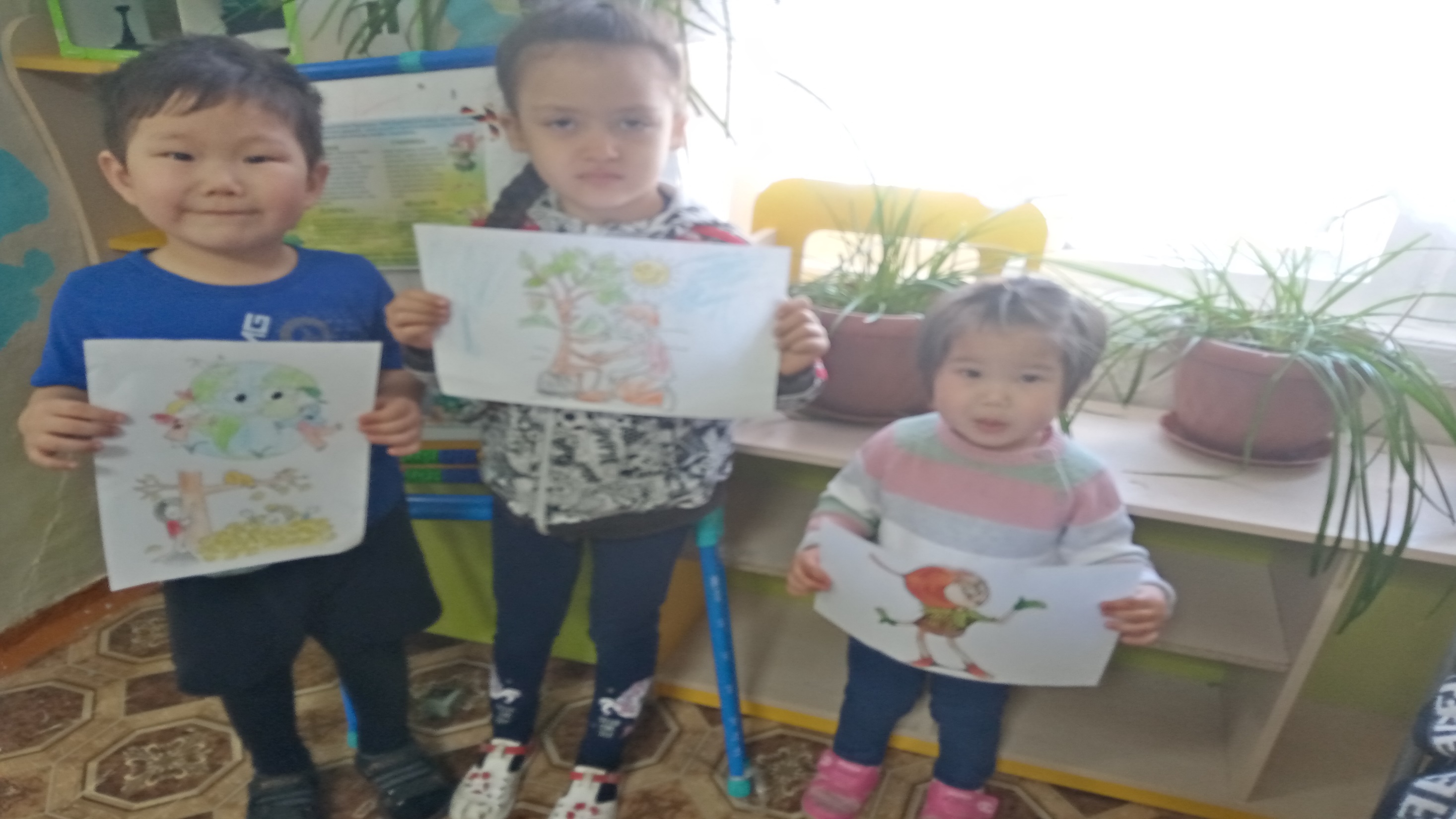 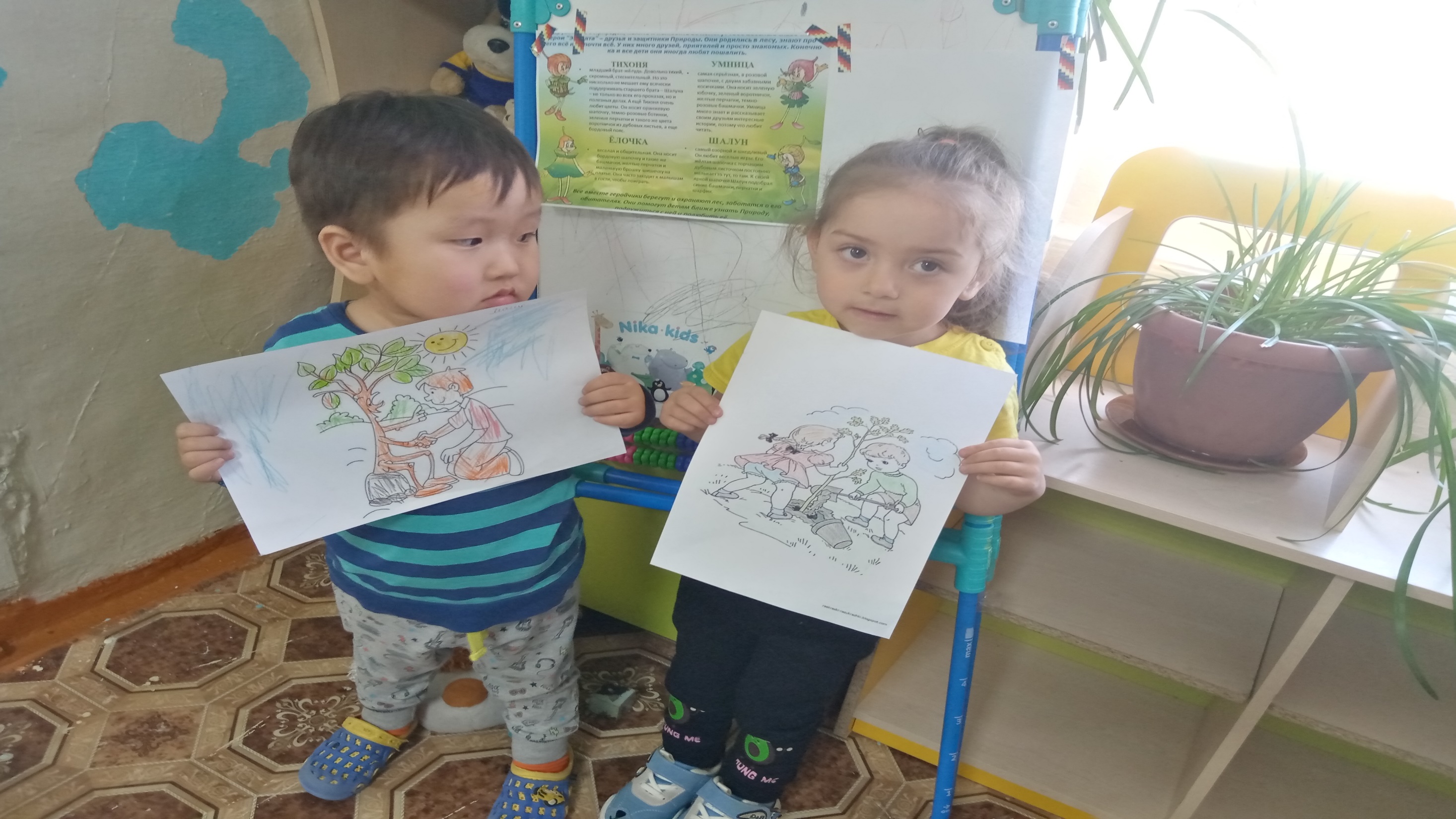